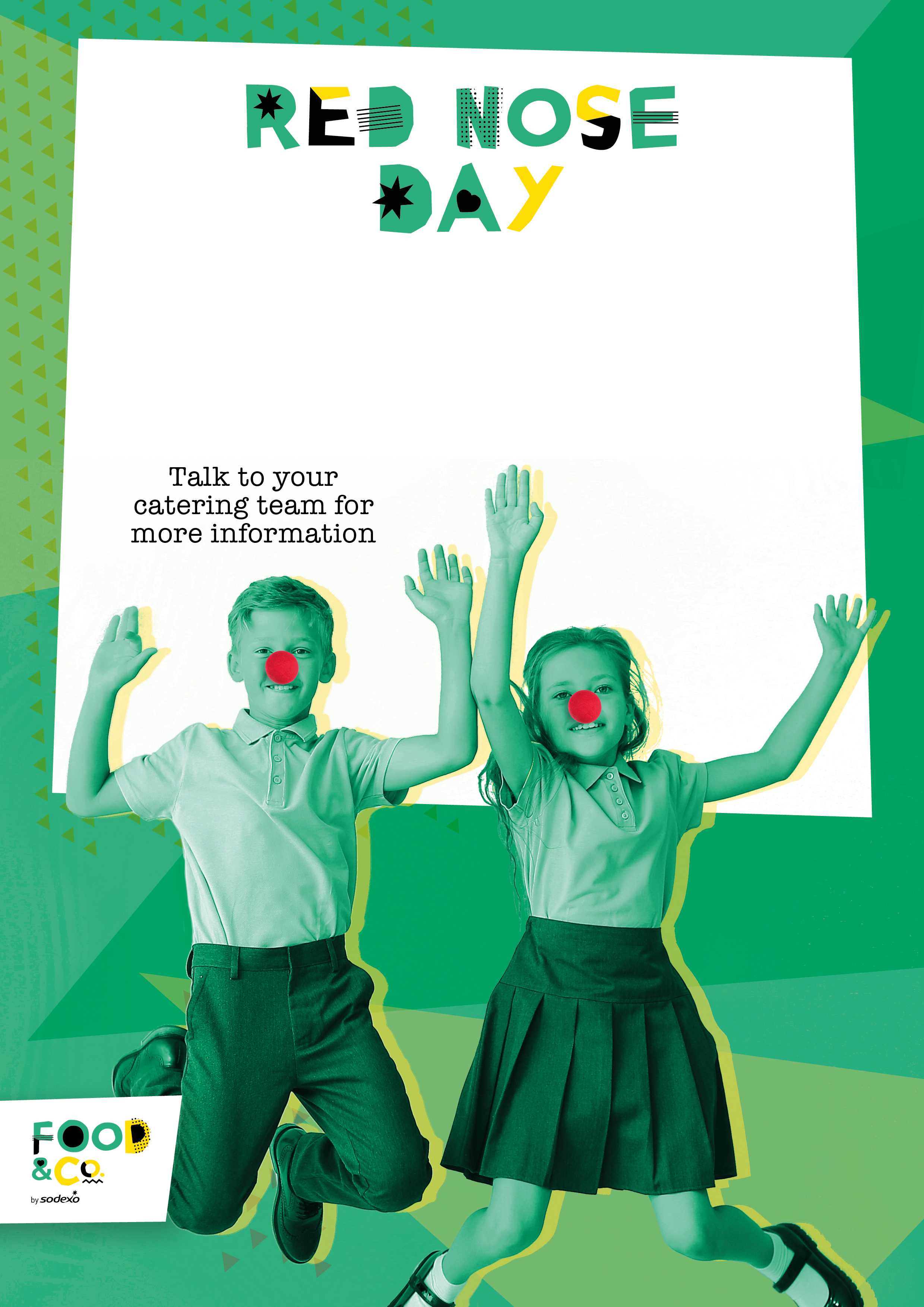 Friday 15th March 2024
Oven Baked Breaded Fish
Served with Chips, Peas or Beans

Quorn Hot Dog
Served with Chips, Peas or Beans

Hot Fish Finger Baguette
With Crudites 

Red Nose Day Cupcake

Halal option and Jackets also Available